Китай
(Китайська Народна Республіка)
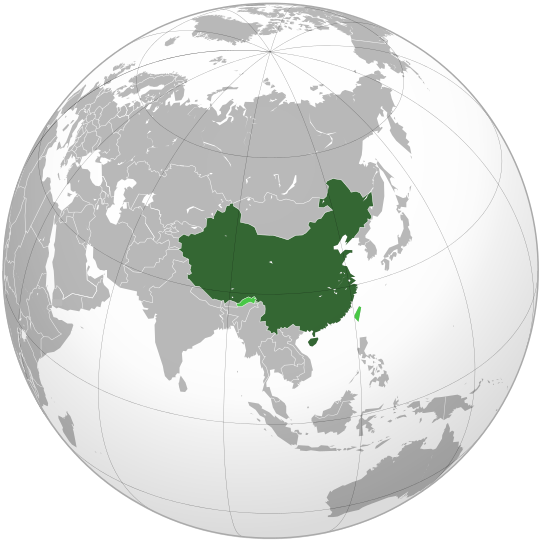 Підготував учень 11-Б класу Дацко Денис
Національні символи
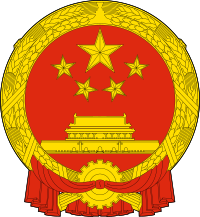 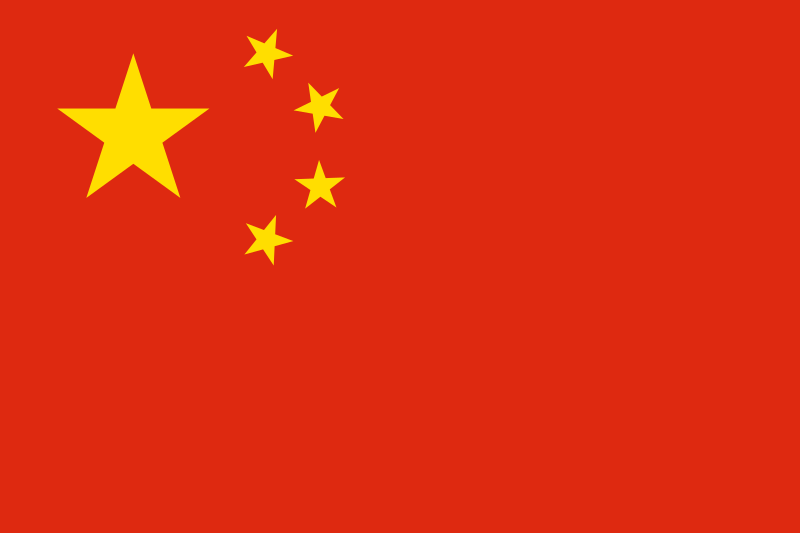 Столиця – Пекін
Форма правління – соціалістична республіка
Голова – Сі Цзиньпін (з 14 березня 2013)
Прем’єр Держради – Лі Кецян 
Населення – 1 330 000 000 (Оцінка 2010 р.)
Основні релігії – конфуціанство і даосизм
Китай протягом декількох тисячоліть проходив через циклічні періоди політичної єдності і розпаду.Територія Китаю регулярно піддавалася нашестю ззовні, проте більшість загарбників рано чи пізно зазнавали китаїзації і асимілювалися в китайський етнос, а території їх держав зазвичай включалися в територію Китаю. Сучасна китайська держава і суспільство є результатом багатовікового культурного і політичного взаємопроникнення і взаємодії з численними оточуючими азіатськими народами, що супроводжувалось переміщеннями багатомільйонних людських мас і багатовікової ханьської асиміляції.
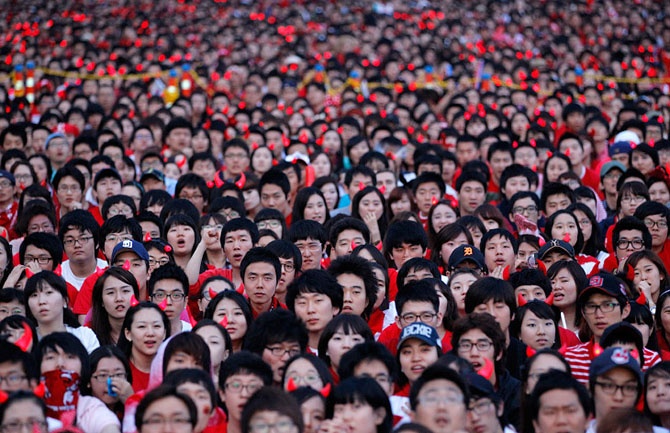 Після завершення Другої світової війни в Китаї боролися за владу дві впливові сили: гоміндан і компартія Китаю. Боротьба між ними тривала вже протягом 20 років, і лише японська окупація змусила їх тимчасово об’єднатися проти спільного ворога. Після закінчення Другої світової війни боротьба розгорілася з новою силою. За гомінданом і КПК стояли великі держави — США та СРСР, які надавали своїм друзям усіляку допомогу: постачали озброєння, боєприпаси, продовольство, надсилали інструкторів, навчали керівні кадри тощо.
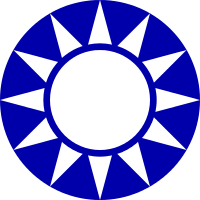 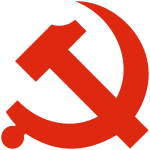 Гоміндан
КПК
Громадянська війна в Китаї тривала з 1946 р. по 1949 р.В  середині 1947 р. становище військ Чан Кайші різко погіршилося. До середини серпня комуністи захопили майже всю Маньчжурію. Незважаючи на допомогу, яка надійшла від США у розмірі 570 млн доларів, уряд гоміндану продовжував здавати позиції. Згодом комуністи захопили Пекін, Шанхай, Нанкін, Гуаньчжоу. 
    У вересні 1949 р. в Пекіні відбулася перша пленарна сесія Народної політичної консультативної ради Китаю (НПКРК). 1 жовтня 1949 р. на площі Тяньаньминь у Пекіні відбулася урочиста церемонія проголошення Китайської Народної Республіки. У той час Чан Кайші разом із більшістю членів уряду вилетів літаком на о. Тайвань, де вже зібралися сотні тисяч його прихильників. Тут була створена інша китайська держава — Китайська Республіка.
Китайська Республіка (Тайвань)  зараз
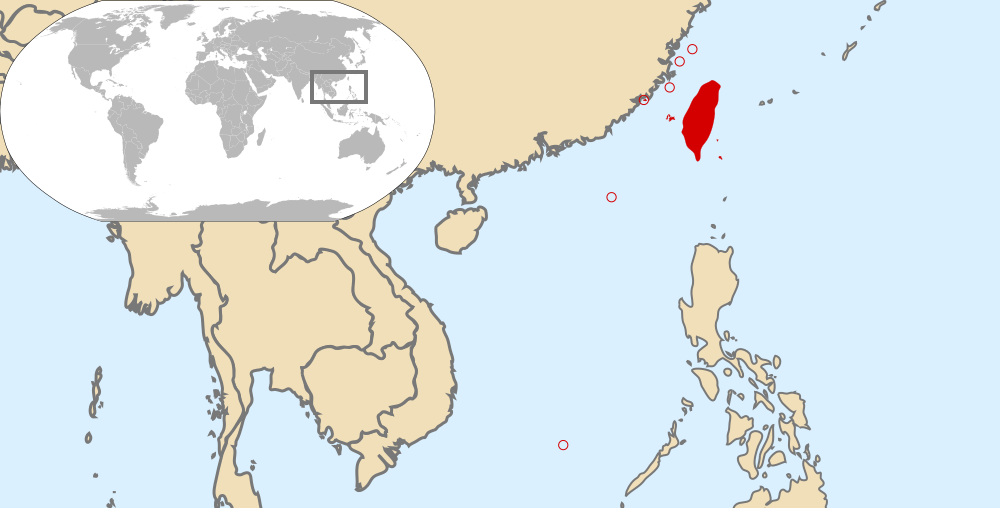 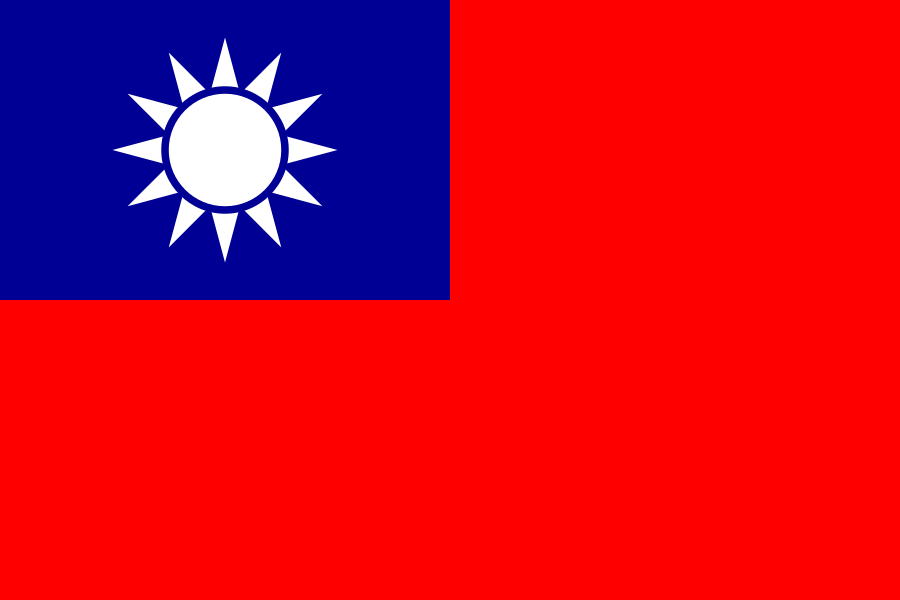 Культ особи Мао Цзедуна
Ма́о Цзеду́н (毛澤東; 1893 —1976 рр.) — китайський політичний лідер і теоретик маоїзму. Засновник Китайської комуністичної партії (ККП) у 1921, незабаром став її лідером. У КНР вважається національним героєм.
    Організував Великій похід 1934—1935 і вів визвольну війну 1937—1949, що завершилася встановленням Народної республіки і комуністичним правлінням у Китаї.
    Очолював партію й уряд країни до смерті. Його вплив зменшився після ряду економічних, але знову став домінуючим в роки Культурної революції 1961—1969. Адаптував комунізм до китайських умов, що відображено в Маленькій червоній книзі.
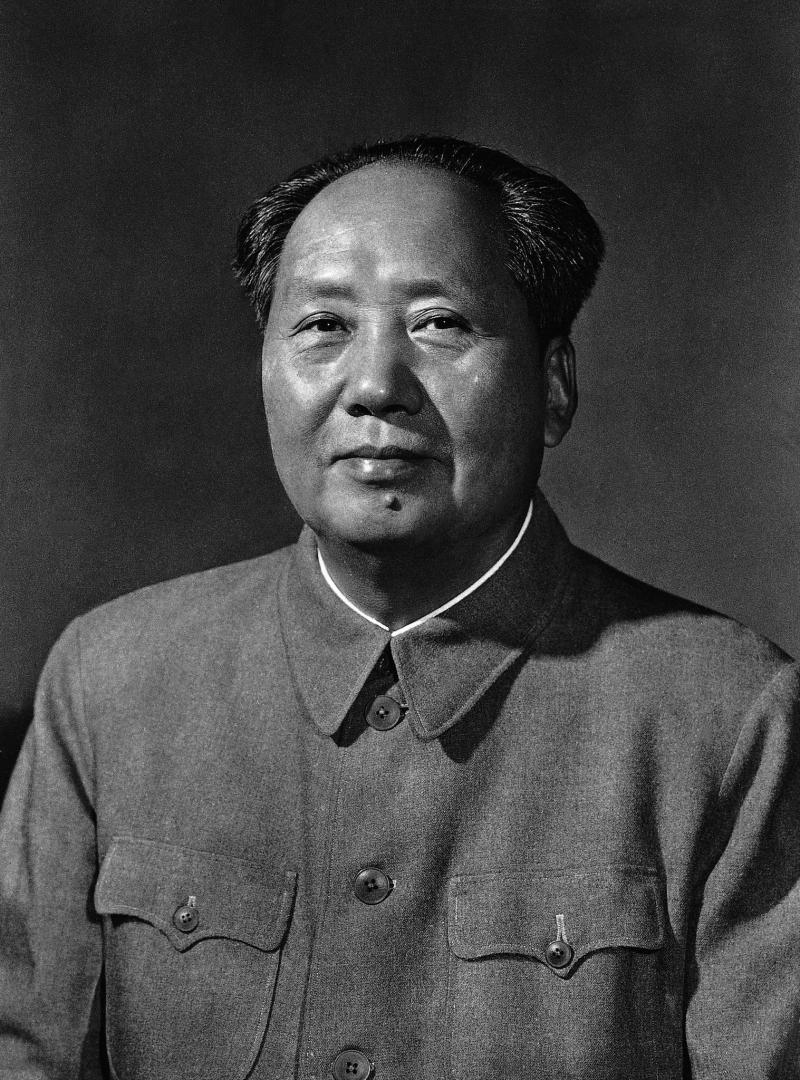 Наприкінці 1950-х років Китай відійшов від погодженого із СРСР курсу й розпочав форсовану індустріалізацію. Цей експеримент був названий «великим стрибком » (1958).
  Для здійснення цього у сільському господарстві ставилося завдання створити замість колективних господарств комуни та зібрати фантастичний урожай — 500 млн т. Праця була організована на принципах військової дисципліни.Були ліквідовані ринки в містах і селах, заборонена торгівля. Це остаточно знищило стимули до праці і у країні різко знизилися показники розвитку сільського господарства.
«Великий стрибок» закінчився повним провалом. Він коштував китайському народові 100 млрд юанів. На ліквідацію тяжких наслідків пішло кілька років.
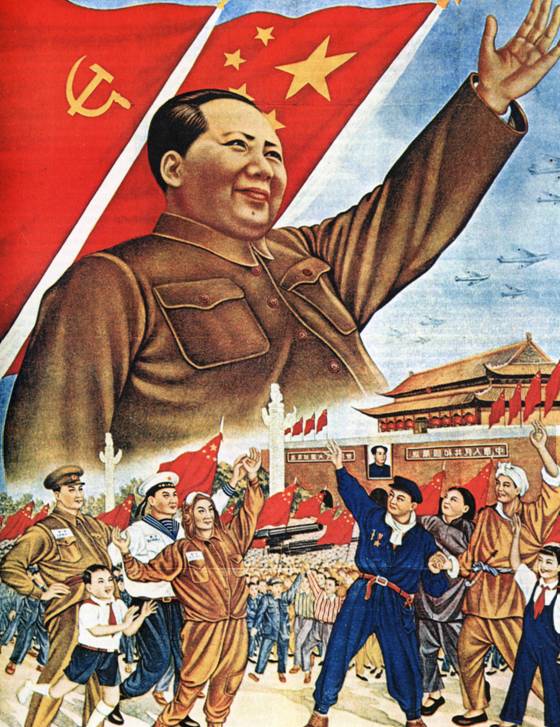 За час після невдалого «Великого стрибка» Мао Цзедун підготував новий експеримент під назвою «культурна революція» (1966-1976).
Нічого спільного ані з культурою, ані навіть з революцією ця акція не мала. Під цією вивіскою нове покоління прихильників китайського вождя переслідувало колишніх сподвижників Мао, які насмілилися виступити з критикою режиму. Після багатотисячного мітингу в серпні 1966 р. в Пекіні було створено спеціальні каральні загони
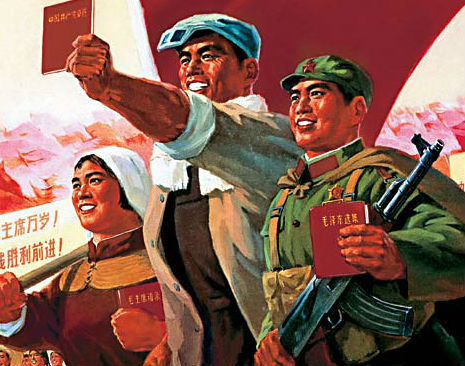 «культурної революції». На вогнищах, розпалених на міських майданах палали книжки В. Шекспіра, Т. Драйзера, О. Пушкіна, Ф. Достоєвського та інших письменників.
Розлючені й засліплені дацзибао та цитатниками Мао, «червоні охоронці» та «бунтівники», керовані безпосередньо «великим керманичем» і його найближчими поплічниками, громили установи, міністерства, захоплювали підприємства та вищі навчальні заклади. Окрім молоді, значну роль у проведенні «культурної революції» відіграла армія. У країні утвердилася військово-бюрократична диктатура. Боротьба
за вплив і владу між різними угрупованнями діячів «культурної революції» тривала аж до смерті Мао Цзедуна (1976). Загалом «культурна революція» ще більше погіршила економічну ситуацію в країні. Вона коштувала Китаю 500 млрд юанів.
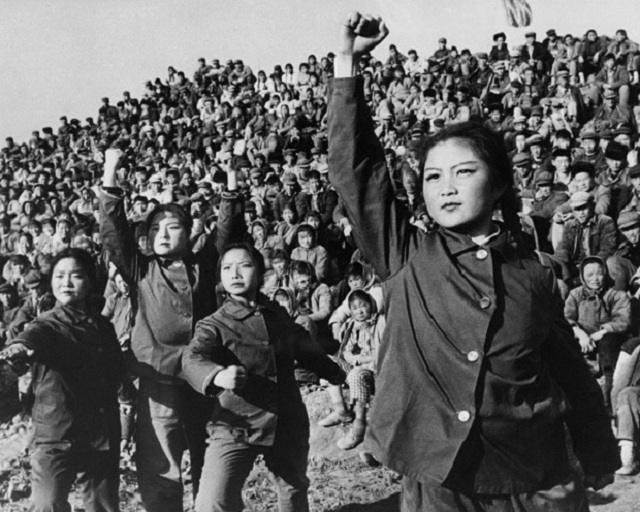 Політика реформ і шлях у 21 століття
1977 р. Ден Сяопін був відновлений на всіх посадах і очолив фракцію помірних, які намагалися рухатися шляхом економічного розвитку і реформ. Китай почав втілювати програму «чотирьох модернізацій», що означало зміцнити промисловість, сільське господарство, науку й оборону. 1980 р. пролунала критика дій Мао Цзедуна і його серйозних помилок в останні роки правління.
Особливістю китайських реформ є те, що вони не зачепили політичну сферу. У Китаї при владі залишається Комуністична партія. Спроби демократичних сил поставити 
питання про політичні реформи 
завершились кривавою трагедією.
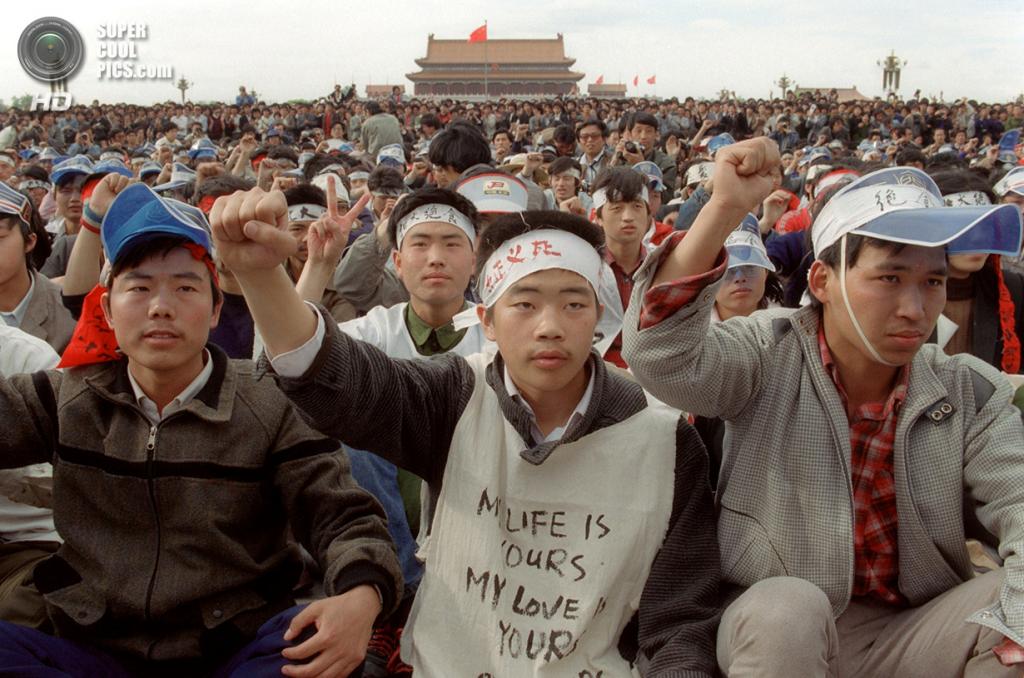 3 червня 1989 р. на розгін студентських демонстрацій на площі Тянанмень були кинуті війська. Сотні людей загинули, тисячі були арештовані. Чжао Цзиян був зміщений з посади генерального секретаря.
1994 р. у Китаї був відмінений офіційний контроль над обміном валюти, юань отримав твердий курс. У 1990—2000х роках китайська економіка демонструє бурхливий економічний ріст.
На даний момент Китай є світовим лідером за виплавкою сталі, виробництвом цементу, дешевих товарів широкого вжитку. Сільське господарство забезпечує продуктами харчування мільярдне населення країни. В цій країні зосереджено 40 % світового поголів'я свиней, вирощується понад 50 видів зернових, головним з яких є рис. За експортом рису КНР посідає перше місце у світі.
Млрд. дол
Дякую за увагу